участие населения
 В осуществлении местного самоуправления
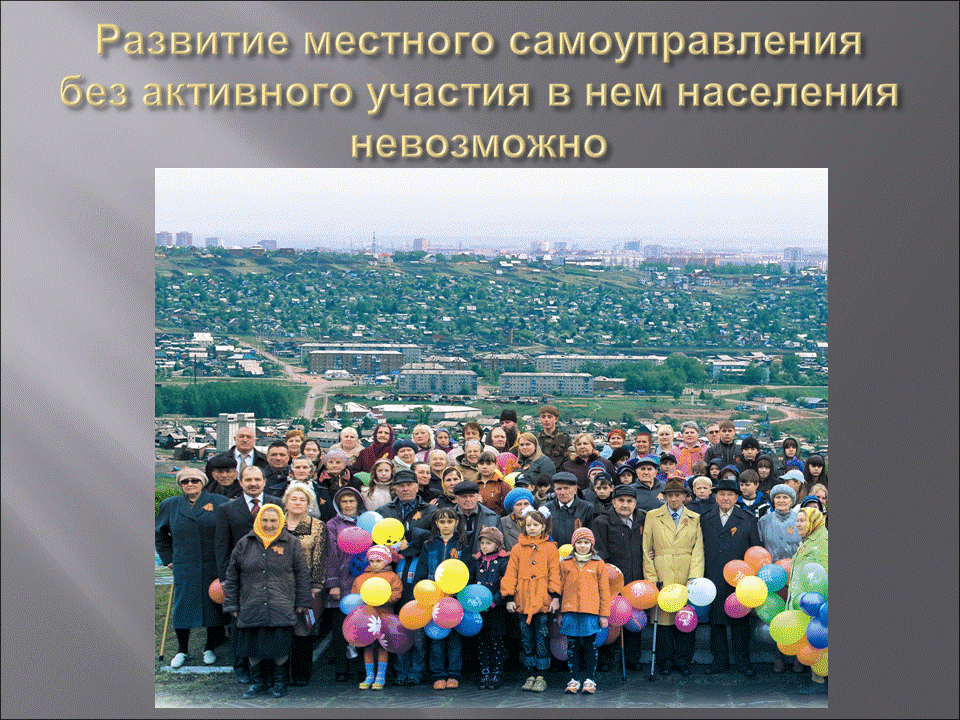 ФОРМЫ 
НЕПОСРЕДСТВЕННОГО 
ОСУЩЕСТВЛЕНИЯ НАСЕЛЕНИЕМ 
МЕСТНОГО САМОУПРАВЛЕНИЯ 
И УЧАСТИЯ НАСЕЛЕНИЯ В ОСУЩЕСТВЛЕНИИ 
МЕСТНОГО САМОУПРАВЛЕНИЯ

ОПРЕДЕЛЕНЫ 
ГЛАВОЙ 5. (СТАТЬИ 22-33) 
ФЕДЕРАЛЬНОГО ЗАКОНА ОТ 6.10.2003 Г. № 131-ФЗ 
« ОБ ОБЩИХ ПРИНЦИПАХ ОРГАНИЗАЦИИ МЕСТНОГО САМОУПРАВЛЕНИЯ В РОССИЙСКОЙ ФЕДЕРАЦИИ
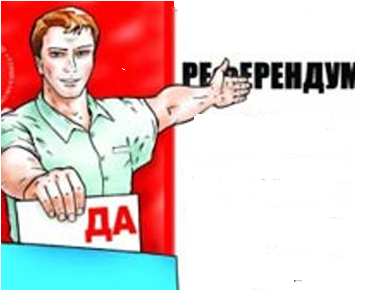 Местный референдум
Статья 22.
Проводится на всей территории муниципального образования
Решение о назначении местного референдума принимается  
представительным органом муниципального образования:
по инициативе, выдвинутой гражданами Российской Федерации,
 имеющими право на участие в местном референдуме;
2) по инициативе, выдвинутой избирательными объединениями,
 иными общественными объединениями; 
3) по инициативе представительного органа муниципального образования
 и главы местной администрации, выдвинутой ими совместно.
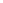 В местном референдуме имеют право участвовать на основе всеобщего равного и прямого волеизъявления при тайном голосовании граждане Российской Федерации, место жительства которых расположено в границах муниципального образования
Принятое на местном референдуме решение подлежит обязательному исполнению на территории муниципального образования и не нуждается в утверждении какими-либо органами государственной власти, их должностными лицами или органами местного самоуправления.
Статья 23
Муниципальные выборы
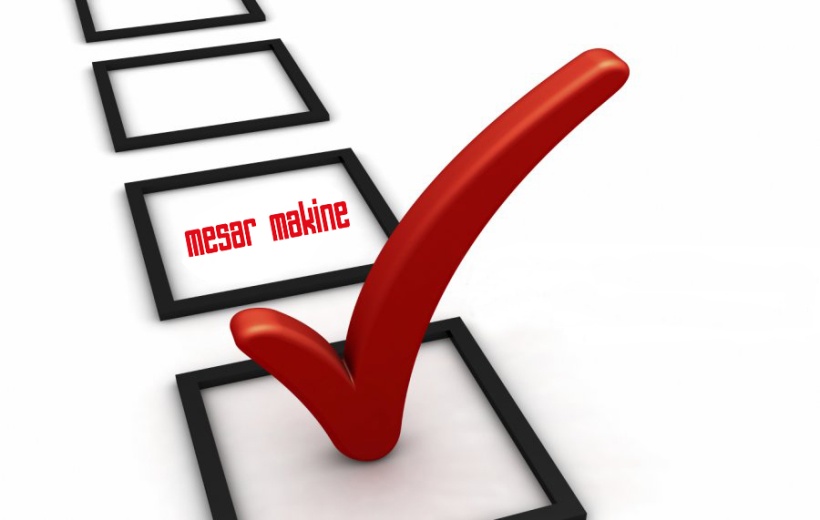 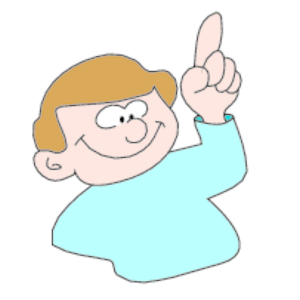 проводятся в целях избрания депутатов, членов выборного органа местного самоуправления, выборных должностных лиц местного самоуправления
на основе всеобщего равного и прямого избирательного права при тайном голосовании
Статья 24
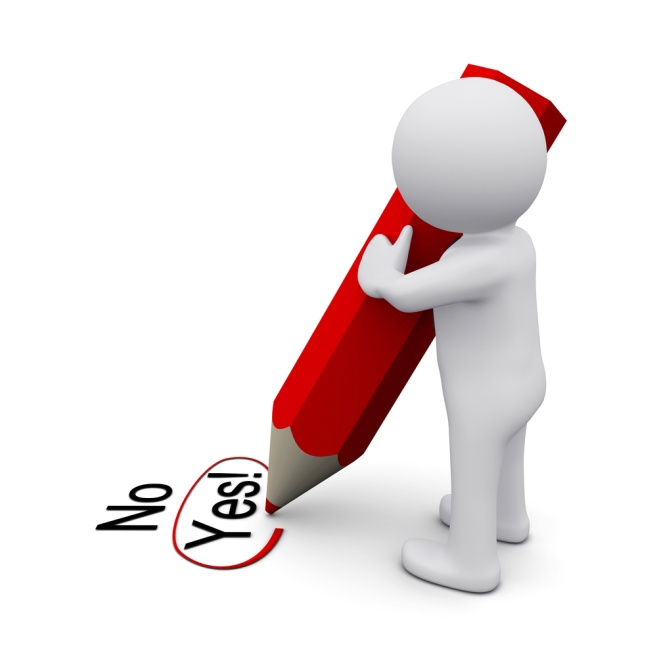 Голосование
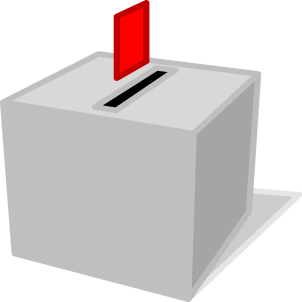 по отзыву депутата, 
члена выборного органа местного самоуправления, выборного должностного лица местного самоуправления
проводится на основе всеобщего равного и прямого 
избирательного права при тайном голосовании
1. по инициативе населения на основании конкретных противоправных решений или действий (бездействия) депутата, 
в случае их подтверждения в судебном порядке
2. по вопросам изменения границ муниципального образования,
 преобразования муниципального образования
Согласие населения на изменение границ муниципального образования, преобразование муниципального образования считается полученным, если за указанные изменение, преобразование проголосовало более половины принявших участие в голосовании жителей муниципального образования или части муниципального образования.
Статьи 25.; 25.1.
проводится в поселениях с численностью жителей, обладающих избирательным правом, не более 100 человек
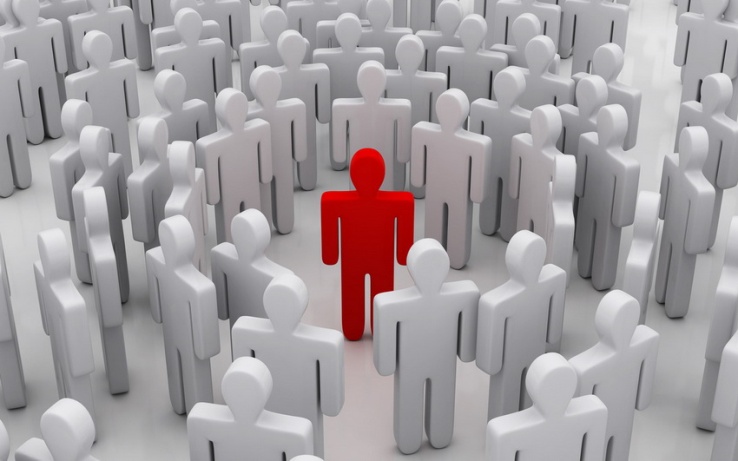 может проводиться в поселениях с численностью жителей, обладающих избирательным правом, более 100 и не более 300 человек
созывается либо главой муниципального образования самостоятельно либо по инициативе группы жителей поселения численностью не менее 10 человек
Сход граждан, осуществляющий полномочия представительного органа муниципального образования, 
сход граждан
правомочен при участии в нем более половины жителей поселения, обладающих избирательным правом.
решения, принятые на сходе граждан, подлежат обязательному исполнению на территории поселения, официальному опубликованию (обнародованию).
Статья 26.
Правотворческая инициатива граждан
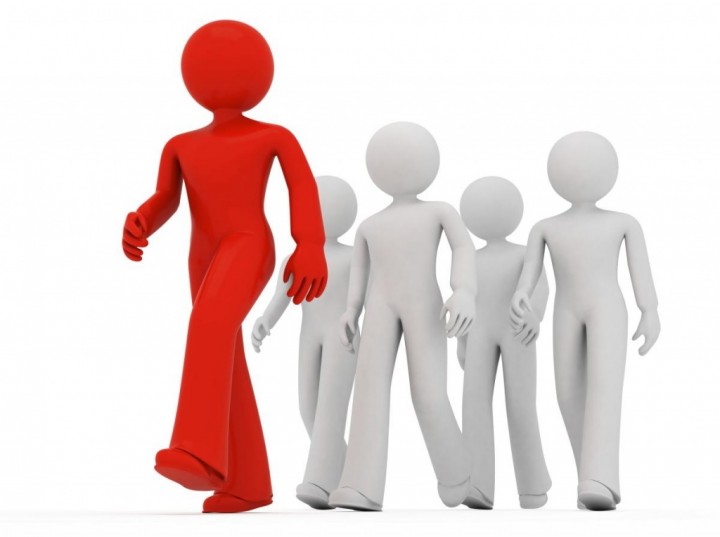 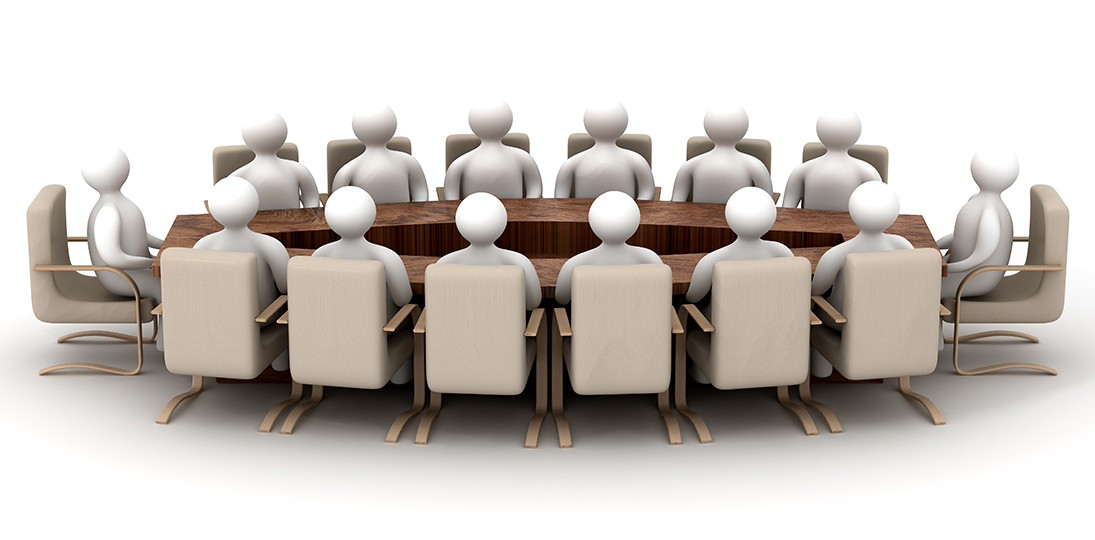 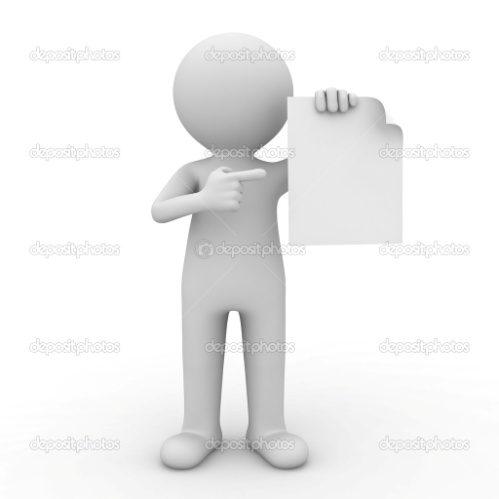 Инициативная группа граждан, обладающих избирательным правом в порядке, установленном нормативным правовым актом представительного органа муниципального образования,
имеет право внести на рассмотрение проект муниципального правового акта, подлежащего обязательному рассмотрению органом местного самоуправления или должностным лицом местного самоуправления, к компетенции которых относится принятие соответствующего акта, в течение трех месяцев со дня его внесения.
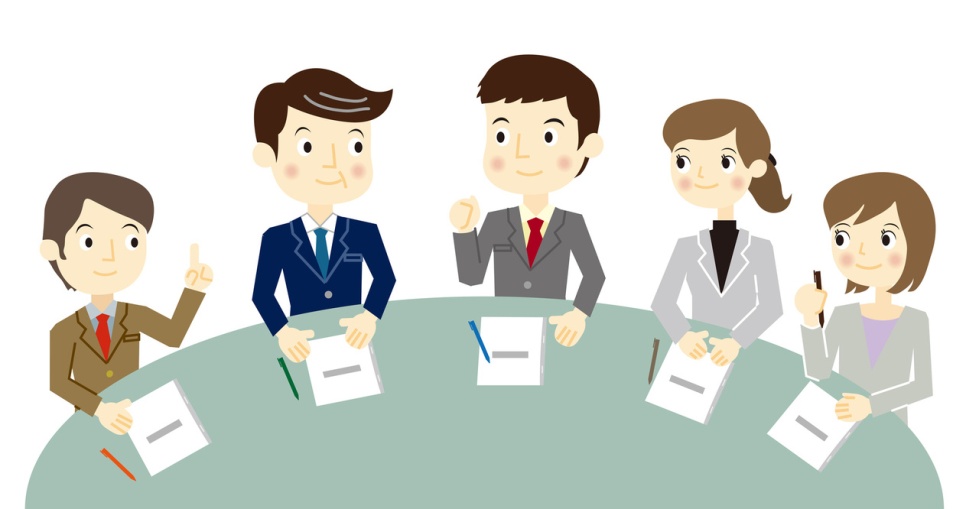 Статья 26.1.
Инициативные проекты
Инициативный проект – предложение граждан, внесённое в установленном порядке в администрацию муниципального образования в целях реализации мероприятий, имеющих приоритетное значение для жителей муниципального образования или его части, по решению вопросов местного значения или иных вопросов, право решения которых предоставлено органам местного самоуправления.
Порядок выдвижения, внесения, обсуждения, рассмотрения инициативных проектов, а также проведения их конкурсного отбора устанавливается представительным органом 
(сходом граждан) муниципального образования.
Статья 27.
Территориальное 
общественное  самоуправление
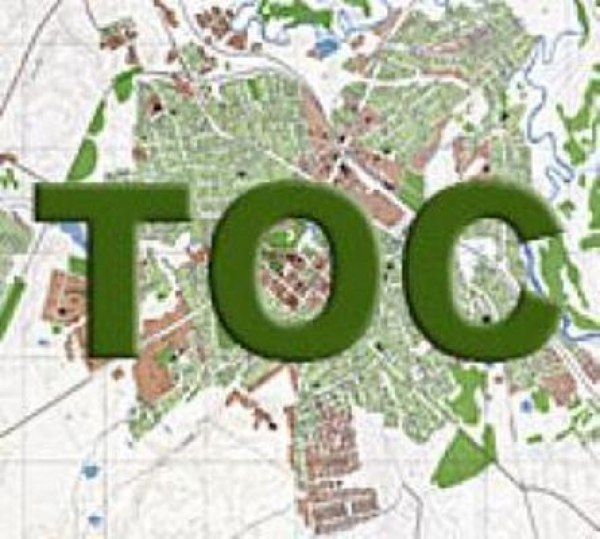 это
самоорганизация граждан по месту их жительства 
на части территории поселения 
для самостоятельного и под свою ответственность 
осуществления собственных инициатив 
по вопросам местного значения
осуществляется непосредственно населением
 посредством проведения собраний и конференций граждан,
 а также посредством создания органов 
территориального общественного самоуправления (ТОС)
Границы территории ТОС
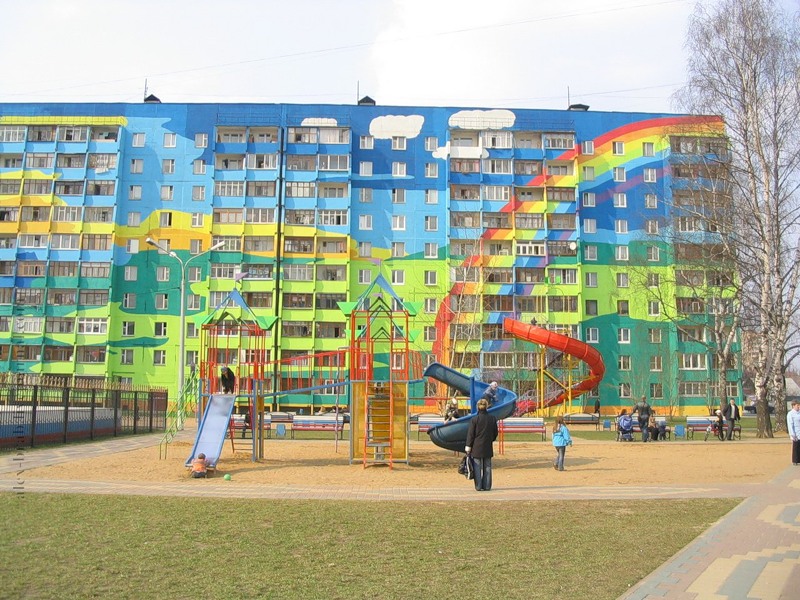 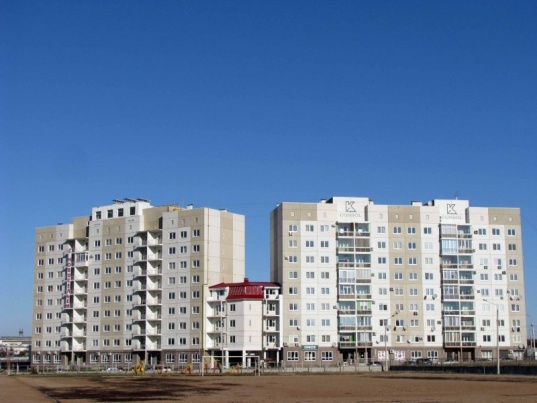 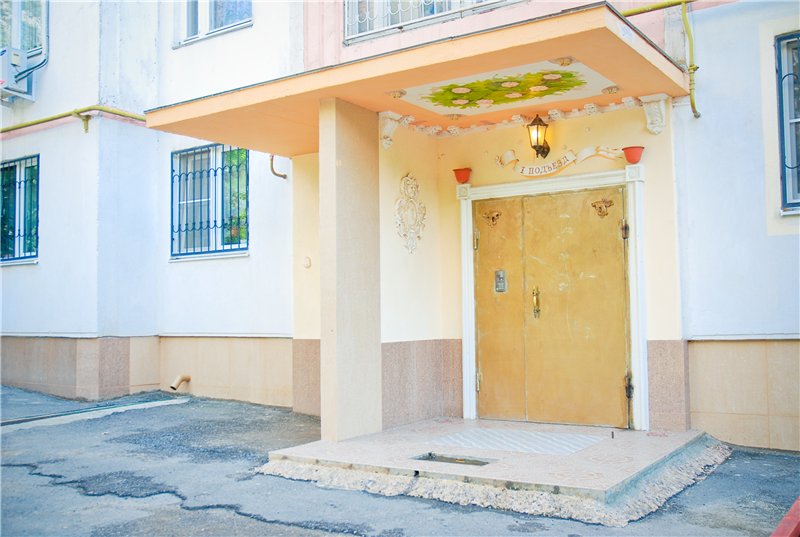 подъезд 
многоквартирного 
жилого дома
многоквартирный 
жилой дом
группа жилых домов
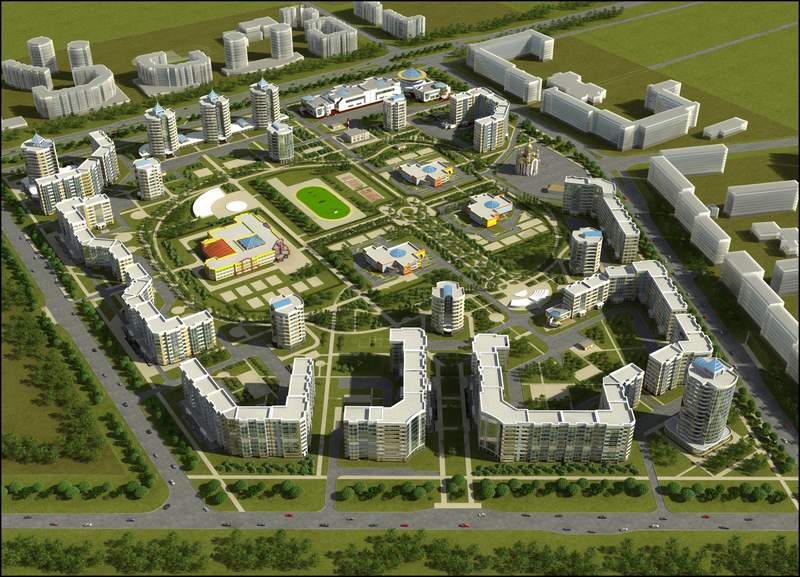 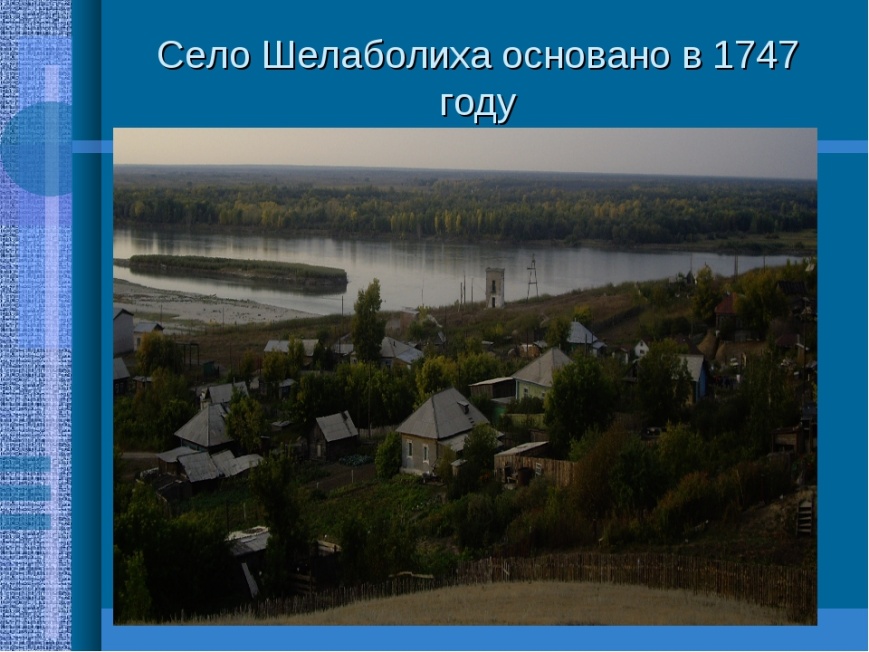 иные 
территории 
проживания 
граждан
сельский населенный пункт, не являющийся поселением
жилой микрорайон
Вопросы местного значения,
 решаемые ТОС?
Санитарная очистка и благоустройство 
территории ТОС

 Организация праздничных и спортивных мероприятий, совместного отдыха

 Строительство спортивных площадок, зон отдыха,  других сооружений общего пользования

Организация клубов по интересам 
для детей и взрослых

 Пропаганда здорового образа жизни

 Обеспечение водоснабжения и др. инициативы
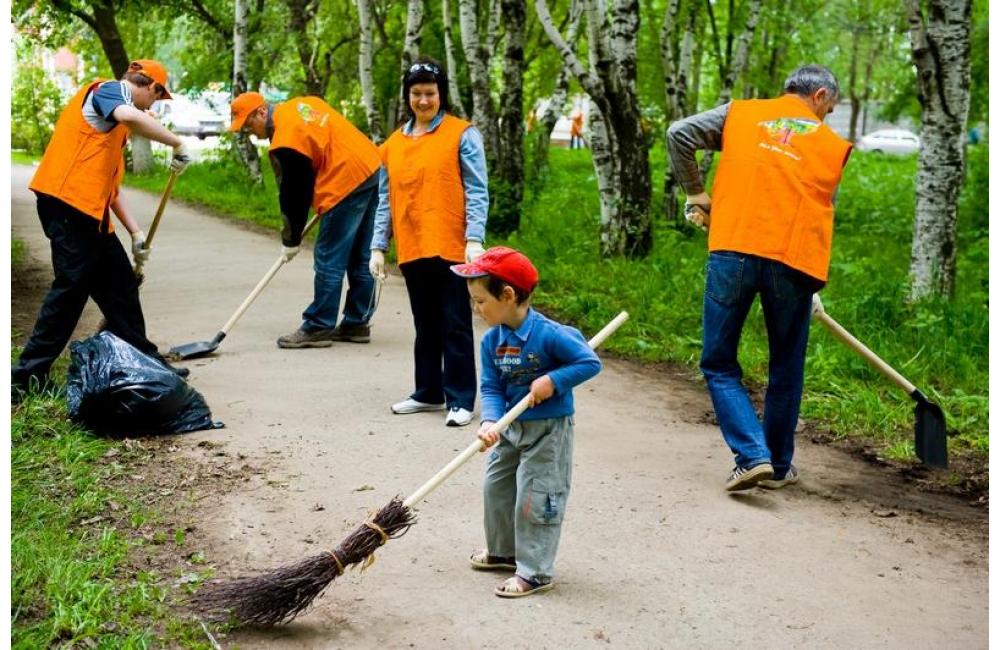 Порядок организации ТОС
Создание инициативной группы из наиболее активных жителей данной территории (3 – 7 чел.)

Организация общего собрания граждан, проживающих на данной территории, которое будет правомочным, если на нем будет присутствовать не менее 1/3 жителей, достигших возраста 16 лет

Принятие решения о создании ТОС

Избрание органа самоуправления ТОС (совет, комитет), который будет представлять ТОС в органах местного самоуправления и  заниматься организацией его деятельности

 Определение  основных направлений деятельности и источников финансовых средств для осуществления этой деятельности.

Обсуждение и принятие устава ТОС

Регистрация устава и определение границ территории ТОС 
в органах местного самоуправления
Поддержка деятельности ТОС 
органами местного самоуправления
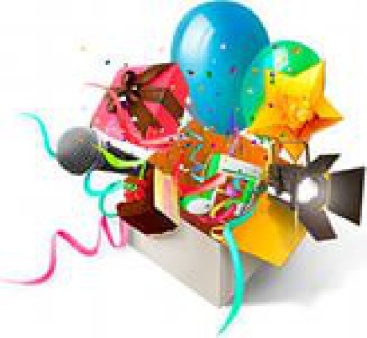 Помощь в организации мероприятий


Предоставление техники и других материальных средств


Выделение бюджетных средств
 

Помощь в реализации правотворческой 
инициативы ТОС
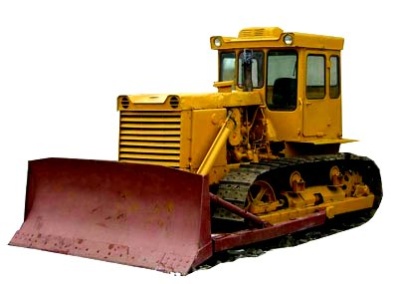 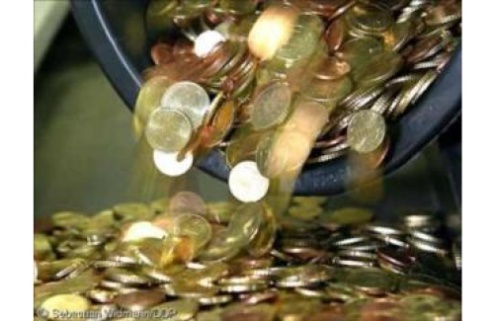 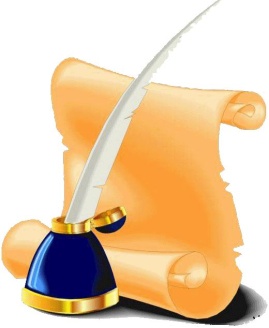 Средства ТОС
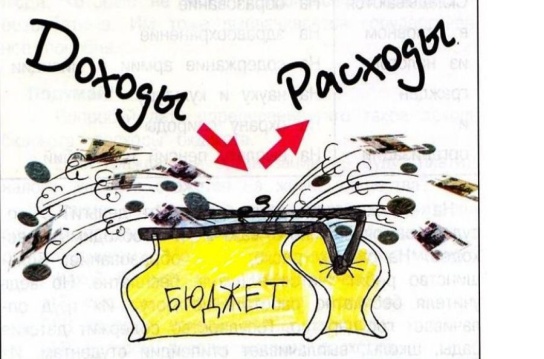 - бюджетные средства муниципального 
образования,

- средства спонсоров, 


                                  - собственные средства граждан,
 

- средства, получаемые от участия 
в конкурсах и грантах
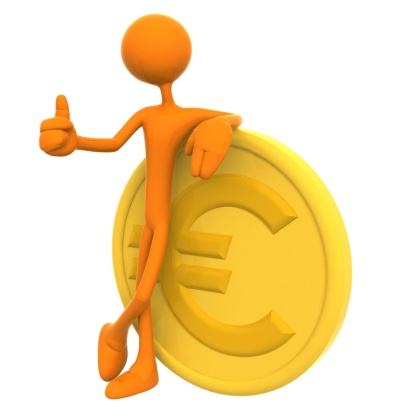 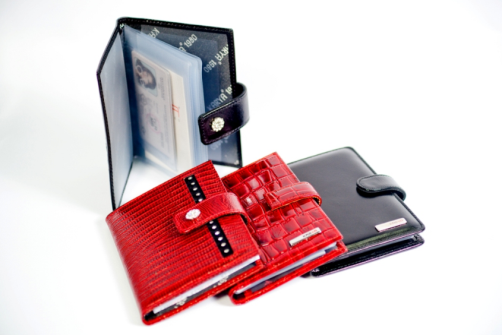 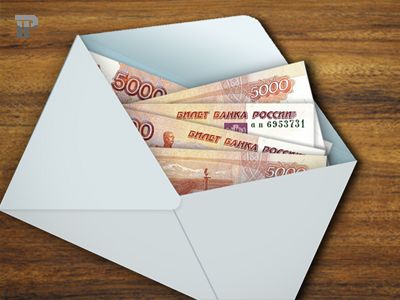 Конкурсы ТОС
Краевой конкурс среди субъектов ТОС Забайкальского края   «Решаем сами»
Проводится ежегодно с 2014 г.
Конкурс мини-грантов  
в рамках Гражданского форума «Забайкальцы – Забайкалью». 
Проводится ежегодно в октябре
Районный конкурс среди ТОС МР «Балейский район»
Общероссийские конкурсы 
социально-значимых проектов
Статья 27.1.
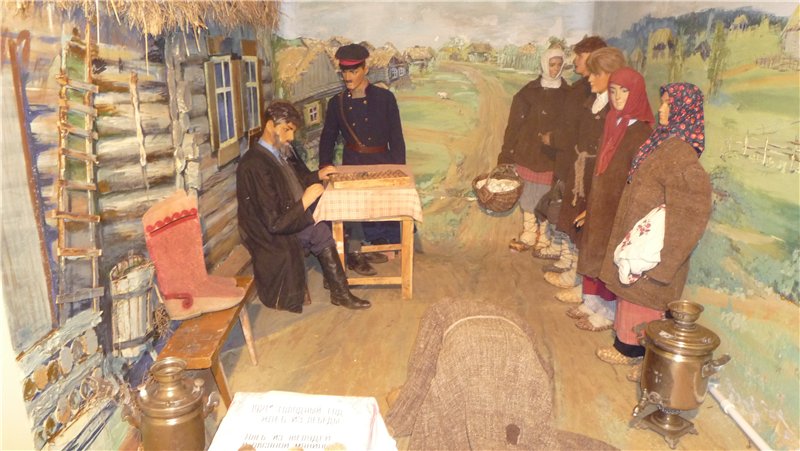 Староста 
сельского 
населенного 
пункта
Се́льский ста́роста — доверенное лицо жителей села, 
их представитель при взаимодействии с местной властью. 
Он представляет интересы жителей и своевременно передает им необходимую информацию. помогает жителям, органам местного самоуправления организовать участие в различных программах и проектах, в том числе с привлечением бюджетных средств, средств самообложения граждан, а также содействует в их реализации. Также староста вправе выступить с предложением инициативного проекта 
по приоритетным для жителей вопросам.
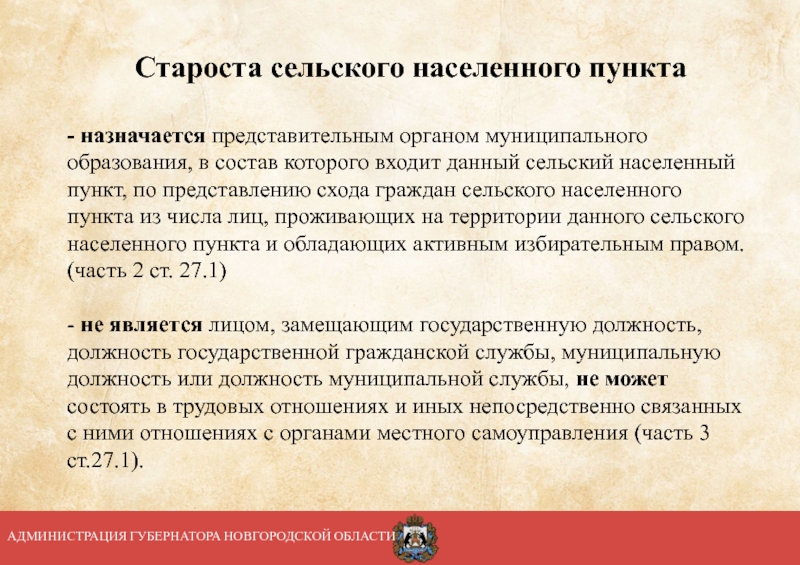 Статья 28.
Публичные слушания, общественные обсуждения
проводятся для  обсуждения проектов муниципальных правовых актов 
по вопросам местного значения с участием жителей муниципального образования по инициативе главы или представительного органа
На публичные слушания должны выноситься:

проект  устава муниципального образования, а также проект муниципального правового акта о внесении изменений и дополнений в данный устав; 

2) проект местного бюджета и отчет о его исполнении;

3) проекты планов и программ развития муниципального образования, проекты правил землепользования и застройки, проекты планировки территорий и проекты межевания территорий, проекты правил благоустройства территорий; 

4) вопросы о преобразовании муниципального образования.
Порядок организации и проведения публичных слушаний должен предусматривать: 

заблаговременное оповещение жителей муниципального образования о времени и месте проведения публичных слушаний, 
2. заблаговременное ознакомление с проектом муниципального правового акта, 
3. другие меры, обеспечивающие участие в публичных слушаниях жителей муниципального образования, 
4. опубликование (обнародование) результатов публичных слушаний, включая мотивированное обоснование принятых решений.
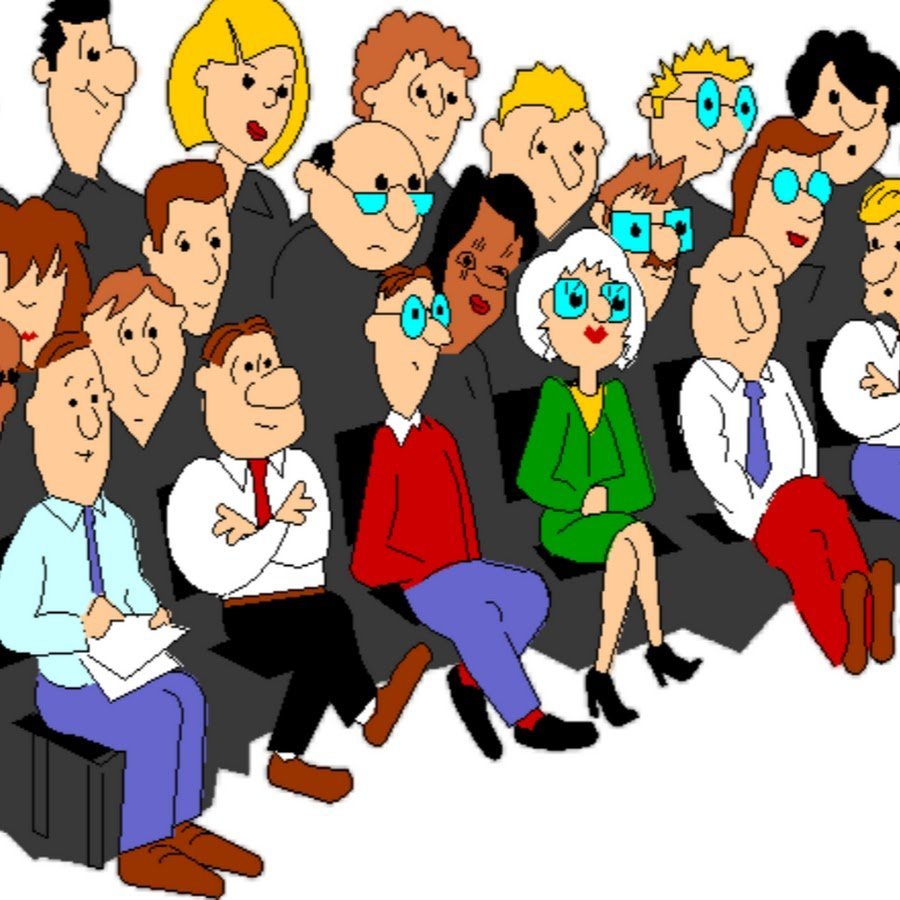 Статья 29.
Собрание граждан
Статья 30.
Конференция граждан 
(собрание делегатов)
проводятся по инициативе населения, представительного органа, главы муниципального образования для обсуждения вопросов местного значения, информирования населения 
о деятельности органов местного самоуправления 
и должностных лиц местного самоуправления, осуществления территориального общественного самоуправления;
могут принимать обращения к органам местного самоуправления и должностным лицам местного самоуправления, обязательные для рассмотрения с направлением письменного ответа.
Статья 31.
Опрос граждан
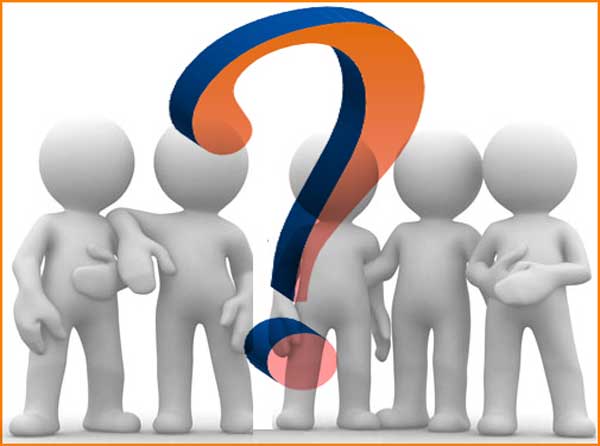 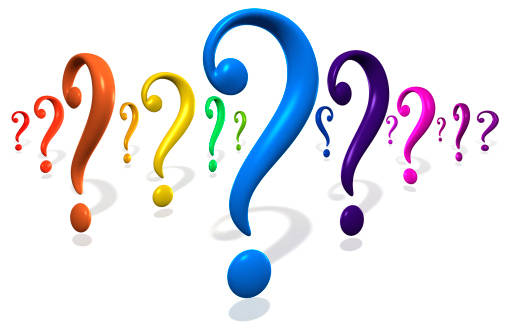 проводится на всей территории муниципального образования или на части его территории для выявления мнения жителей, обладающих избирательным правом, и его учета при принятии решений органами местного самоуправления и должностными лицами местного самоуправления, а также органами государственной власти.
Статья 32
Обращения граждан 
в органы местного самоуправления
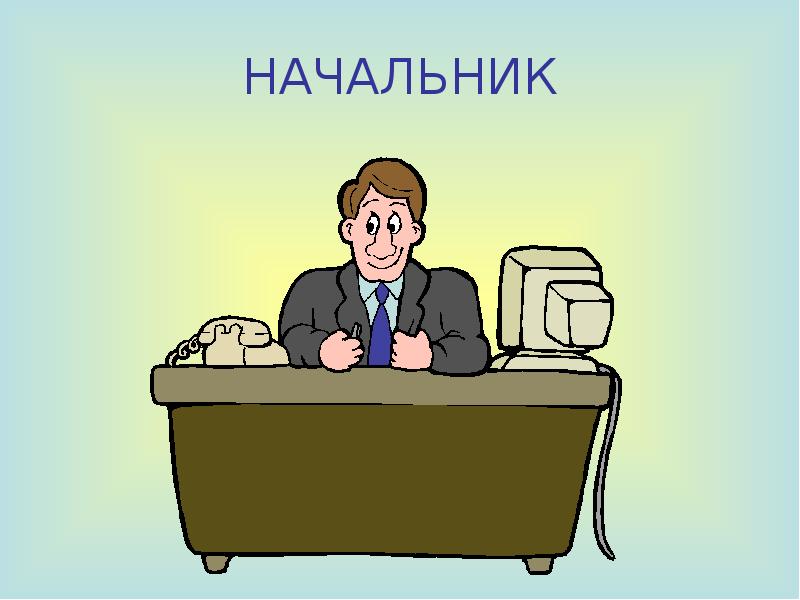 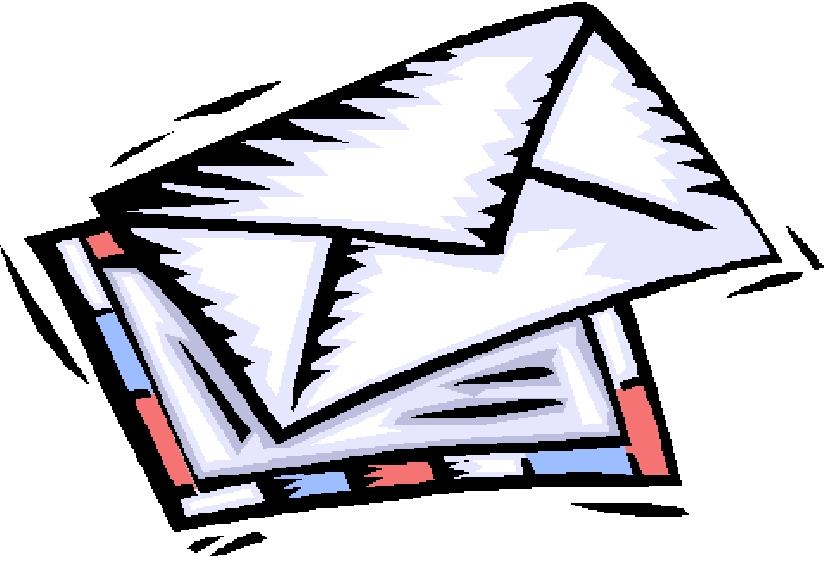 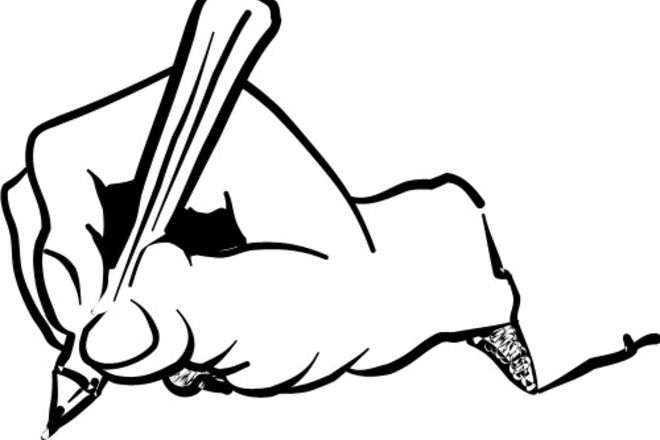 1. Граждане имеют право на индивидуальные и коллективные обращения в органы местного самоуправления.
2. Обращения граждан подлежат рассмотрению в порядке и сроки, установленные Федеральным законом 
от 2 мая 2006 года N 59-ФЗ "О порядке рассмотрения обращений граждан Российской Федерации".
Статья 33.
Другие формы непосредственного осуществления населением местного самоуправления 
и участия в его осуществлении
Граждане вправе участвовать в осуществлении 
местного самоуправления в иных формах, 
не противоречащих законодательству
Государственные органы и их должностные лица, органы местного самоуправления и должностные лица местного самоуправления обязаны содействовать населению в непосредственном осуществлении населением местного самоуправления и участии населения в осуществлении местного самоуправления.
Органы местного самоуправления
Население
Общественные организации
цель
эффективное решение
вопросов местного значения, повышение качества жизни населения  муниципального образования
Но,
не несёт ответственности
 за решение вопросов 
местного значения
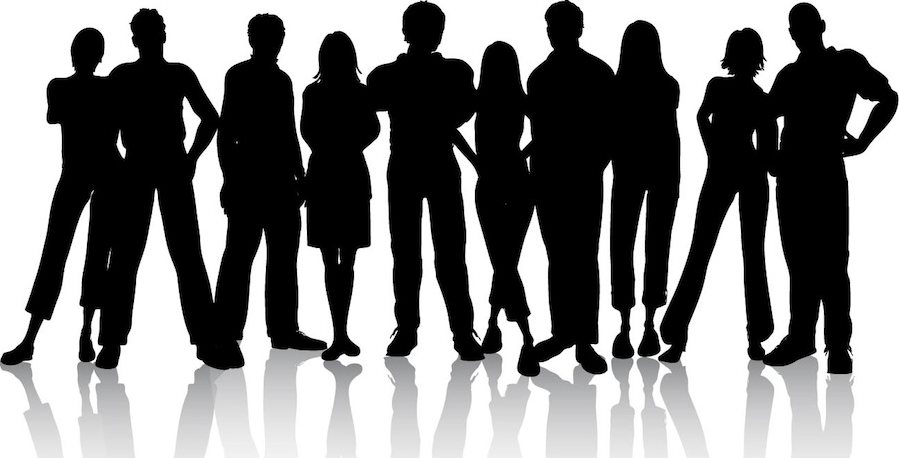 в большинстве своем 
не  испытывает желания принимать участие 
в местном самоуправлении.
население
Причины:
Недоработка органов местного самоуправления  с населением в силу:
слабой подготовленности к работе с населением;

непрозрачности своих решений и действий;

 нежелания допускать население и общественные организации к решению вопросов местного  значения
2.  Недостаточная информированность населения и общественности:
о социально-экономическом положении муниципального образования;

о перспективах его развития;

о задачах, стоящих перед органами местного самоуправления;

о своей роли в решении этих задач
3. Отсутствие у населения опыта, недостаточность правовых знаний и компетентности в реализации данных законом возможностей по самоуправлению;
4. Недоверие к органам местного самоуправления, неверие в возможность оказывать влияние 
на принятие их  решений;
5. Безразличие к общим делам,  иждивенческие настроения.
Между органами местного самоуправления, 
населением и общественными организациями необходимо создавать 
информированное гражданское  согласие, 
при котором местное сообщество знает, понимает и поддерживает решения органов местного самоуправления, непосредственно участвуя в их подготовке, обсуждении и реализации.
Задачи ОМСУ по установлению 
взаимодействия с населением:
Выстраивание партнерских отношений с населением и общественными организациями в целях обеспечения информированного гражданского согласия.

 Максимальное вовлечение граждан в процесс местного самоуправления.
Программа  
по обеспечению 
информированного согласия 
или взаимодействия власти 
и населения 
в муниципальном образовании
1. Всестороннее информирование населения о деятельности органов местного самоуправления, правовых основах местного самоуправления и формах непосредственного участия населения в местном самоуправлении
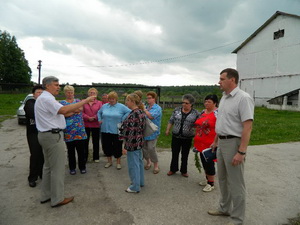 регулярные встречи руководителей и специалистов органов МСУ с населением на сходах, собраниях, в трудовых коллективах, на массовых мероприятиях в учреждениях культуры и образования;
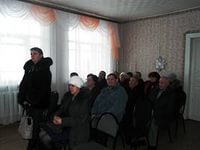 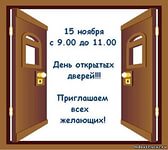 2) дни «открытых дверей», 
дни депутата, участие населения
 в заседаниях Совета поселения
3) размещение информации  на сайте муниципального         образования; формирование открытой для населения
базы справочно-информационных материалов по вопросам местного самоуправления, а также базы данных по основным направлениям работы местных органов власти
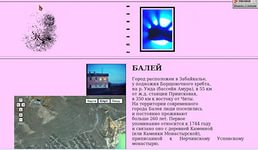 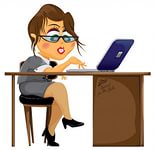 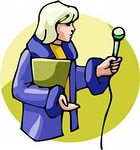 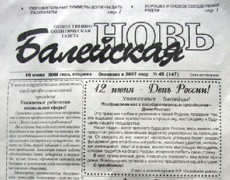 4) публикации в районных и краевых печатных изданиях, интервью в СМИ по актуальным проблемам жизни 
на территории муниципального образования
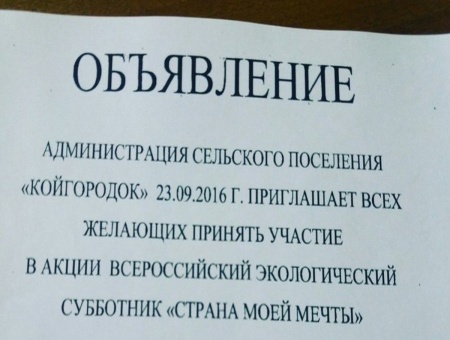 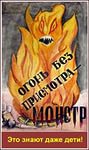 5) выпуск и распространение 
информационных листовок, объявлений
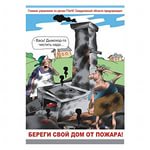 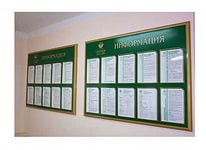 6) оформление информационных стендов в помещении администрации и местах массового посещения 
(магазины, учреждения культуры, автобусные остановки)
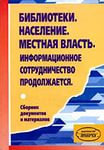 7) использование информационного потенциала муниципальной библиотеки, организация в фонде библиотеки «уголка местного самоуправления».
2. Выявление проблем местного значения, изучение мнения  населения 
по решению вопросов местного значения
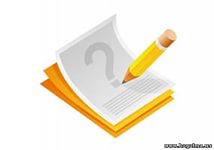 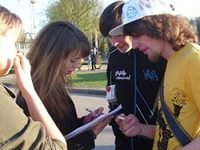 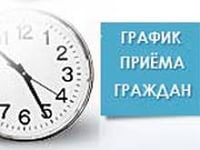 1) анкетирование, опросы
2) подворные обходы
3) прием по личным вопросам
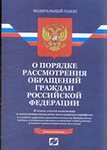 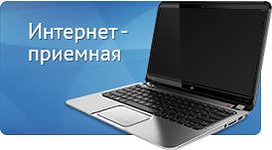 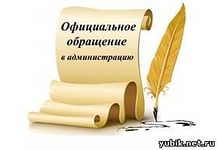 5) создание интернет-приемной
 на сайте муниципального образования,  групп и сообществ в социальных сетях.
4) рассмотрение личных
и коллективных обращений граждан
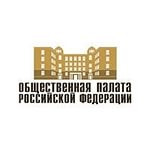 3. Привлечение населения и общественных организаций
 к непосредственному участию в местном самоуправлении
1) создание общественных советов при представительных и
исполнительных органах местного самоуправления
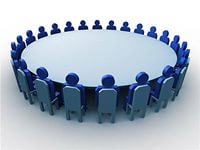 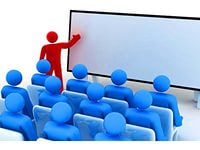 3) организация тематических круглых столов
 с участием населения и общественных организаций
2) проведение публичных, депутатских
 и общественных слушаний
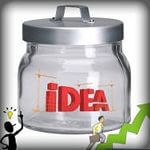 4) создание банка идей и предложений
( в том числе электронного)
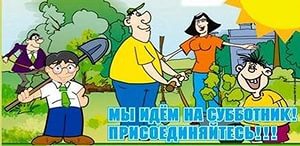 5) организация субботников и воскресников по уборке и   благоустройству территории,
 строительству и ремонту объектов общего пользования
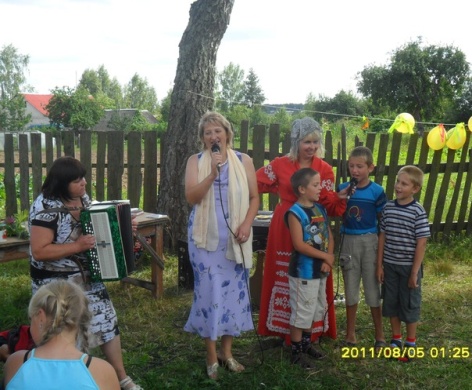 6) организация массовых мероприятий 
 (праздники улиц и сёл, митинги, 
народные гуляния, ярмарки, выставки, 
спортивные состязания и т. д.)
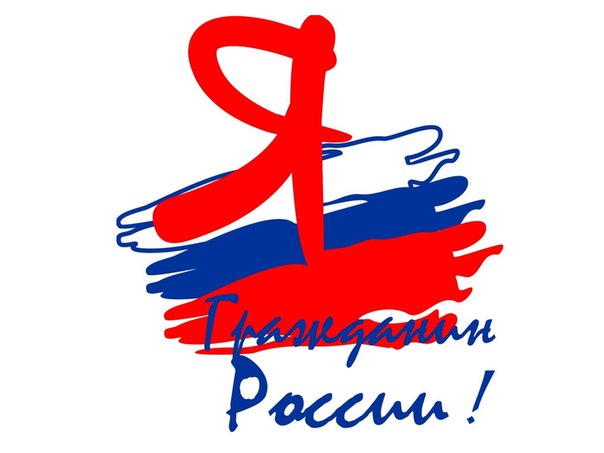 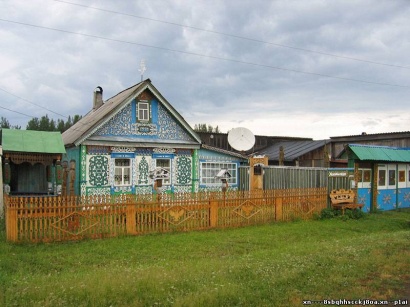 8) выявление наиболее инициативных,
грамотных и авторитетных граждан 
и привлечение их к участию в 
общественных советах, 
к  работе по созданию ТОС
7) организация конкурсов  на лучшее содержание 
усадьбы, улицы, села и т. д.;
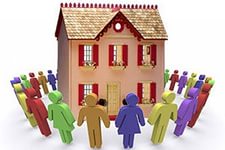 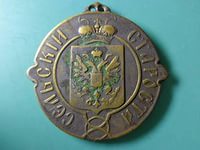 9) оказание содействия в создании 
и осуществлении деятельности 
ТОС, домовых, уличных, дворовых 
комитетов и других форм 
самоорганизации граждан;
10) избрание 
сельских старост;
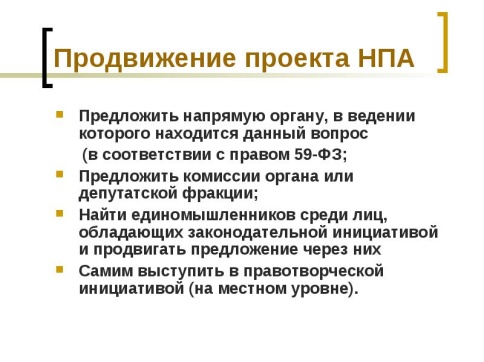 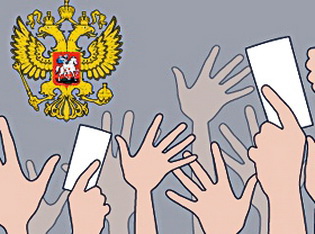 11) оказание содействия в реализации правотворческой инициативы инициативным группам граждан и ТОСам
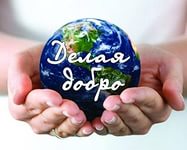 12) привлечение населения и общественных организаций
к благотворительной и волонтерской  деятельности, оказанию адресной помощи отдельным категориям граждан, лицам с ограниченными возможностями
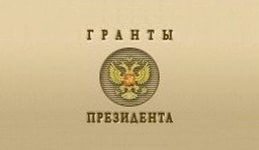 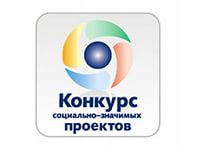 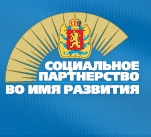 13) информирование граждан, и организаций ТОС о грантовых программах и конкурсах социально-значимых проектов и привлечение к участию в них с целью получения дополнительных финансовых средств на решение вопросов местного значения, оказание содействия в оформлении конкурсных заявок;
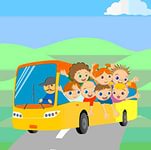 14) организация поездок в другие МО с целью изучения лучших практик участия населения в местном самоуправлении.
4.  Создание системы стимулирования
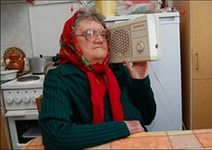 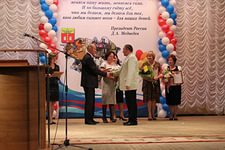 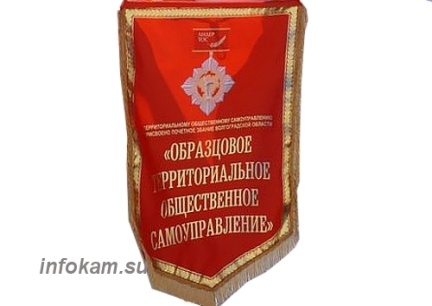 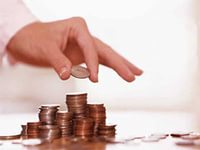 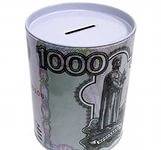 2) объявление благодарности, 
присвоение почётных званий 
вручение грамот, вымпелов,
подарков и премий активным 
гражданам и организациям
ТОС на собраниях граждан, 
на массовых мероприятиях 
в учреждениях культуры 
и образования;
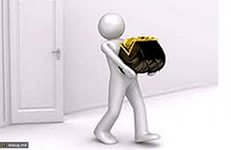 1) информирование населения 
о положительном опыте участия 
 населения и общественных
 организаций  в местном 
самоуправлении посредством
 местного радиовещания, 
публикаций в местных СМИ, 
на сайте муниципального 
образования
3) создание фонда поддержки ТОС и других форм самоорганизации граждан 
из бюджетных средств
и средств спонсоров
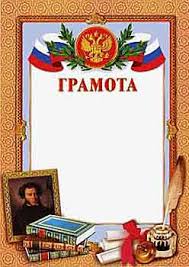 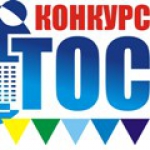 4) учреждение местного конкурса
территориального
общественного самоуправления
Если между органами местного самоуправления, 
населением и общественными организациями 
будет достигнуто информированное гражданское согласие, при котором местное сообщество знает, понимает и поддерживает решения органов местного самоуправления, непосредственно участвуя в их подготовке, обсуждении и реализации, 

то часть вопросов местного значения самостоятельно и под свою ответственность 
будет решать само население в соответствии 
с федеральным законом.
Исполнитель: И.Г. Акулова, депутат Совета МР «Балейский район»
СПАСИБО 
ЗА ВНИМАНИЕ!
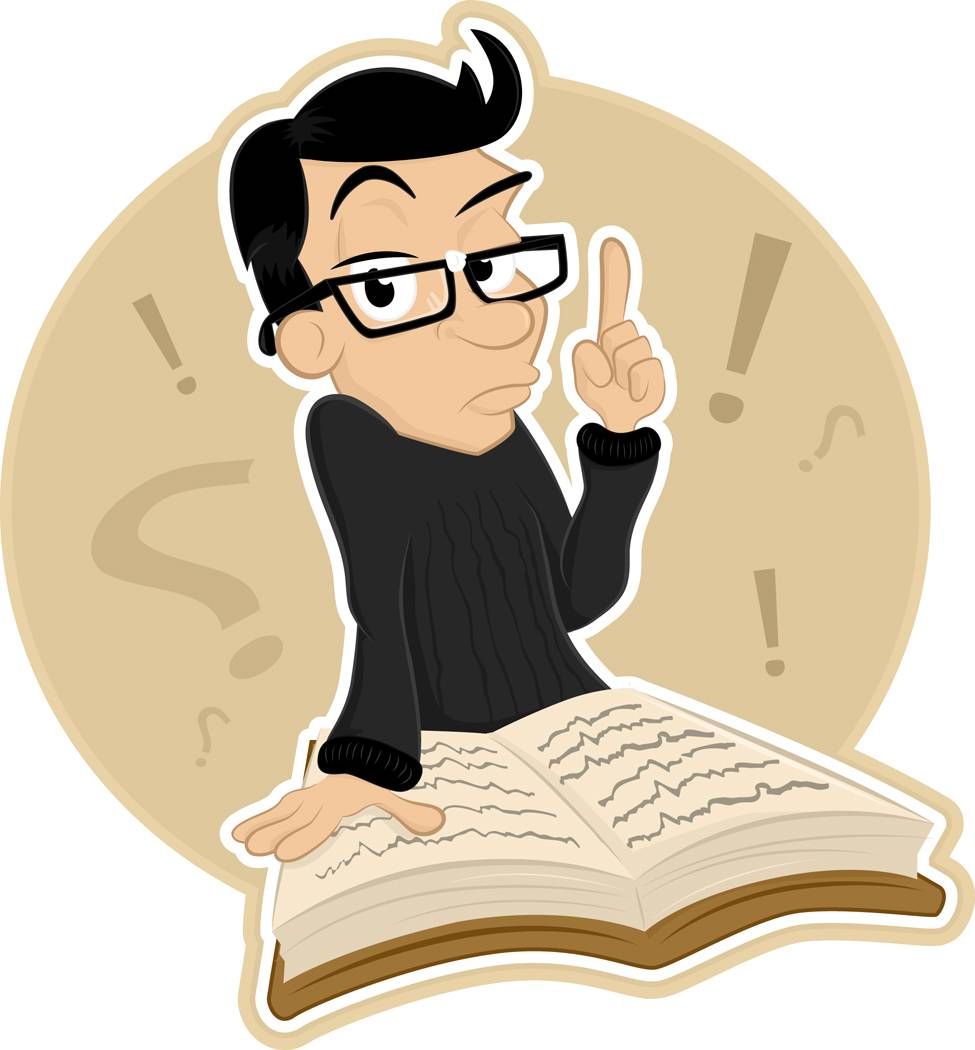 Исполнитель: Акулова И.Г., депутат Совета МР «Балейский район»